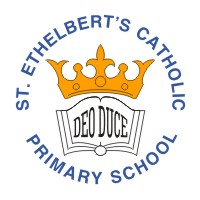 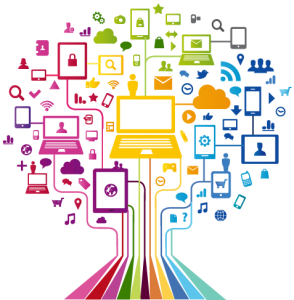 Curriculum Overview Year 2
Pentecost term 2023-2024
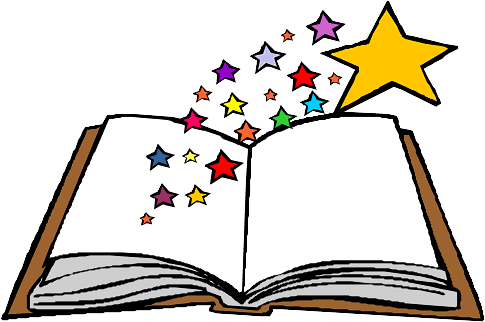 Please find below information about what your child will be learning this term.
If you would like more information speak to your child’s teacher.
Literacy & Guided Reading
Creating a Non-chronological report about Sharks
Writing a explanation of how to care for a monster Writing a List poem 
Key texts:  
Last stop on Market Street 
Julian is a Mermaid
Coming to England
Maths
Fractions -  recognising a half, a third, a quarter, three quarters and a whole. 
Time – Telling the time to 5 minutes 
Statistics – Interpreting data from  a range of graphs and charts
Position and Direction – positional language
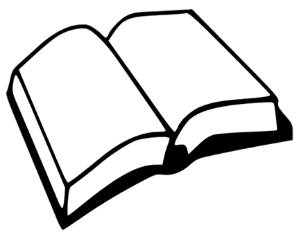 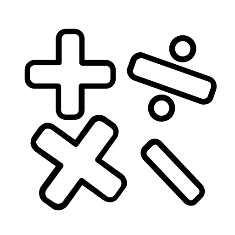 Science
Use of everyday materials 
I can name an object, say what material it is made from, identify its properties and make a link between the properties and a particular use
I can use the words flexible and/or stretchy to describe materials that can be changed in shape and stiff and/or rigid for those that cannot
RE
Spread the word:
•  Passing on messages  
•  Pentecost, spreading the Gospel message through the gift of the Holy 
Rules:
•  How rules can help at home and in school  
•  The reasons for rules in the Christian family  
Treasures:
•  What we treasure 
•  The world is God’s treasure given to us
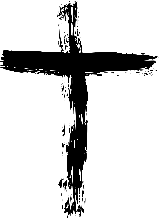 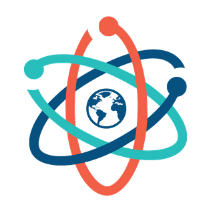 PE
Ball skills:
Hitting
Catching
Throwing  
Gymnastics 	
- Developing coordination and balance
History/ Geography
Local area comparisons –Understand geographical similarities through studying the human and physical geography of our town and non-European country, 
Local history unit –Understanding features of a castle, what are they used for? How use has changed (then & now) 
How our knowledge of the past is developed through the use of sources.
Art/ Design
Study of Alfred Wallis
Painting the sea in different moods, colours and textures
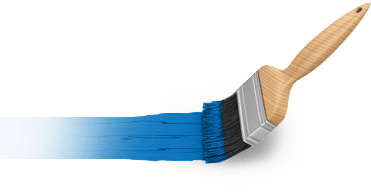 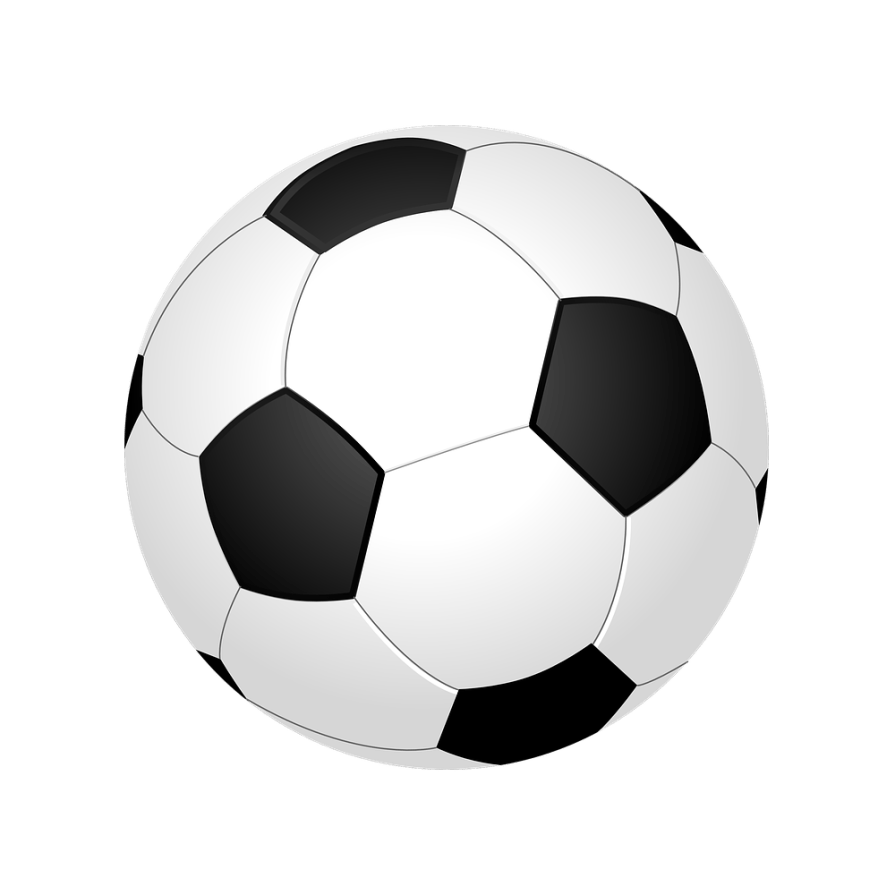 PSHE

Keeping healthy; the importance of sleep and rest 

Safety: how to keep ourselves safe in different environments 

Growing older: preparing for moving to a new classroom and year group
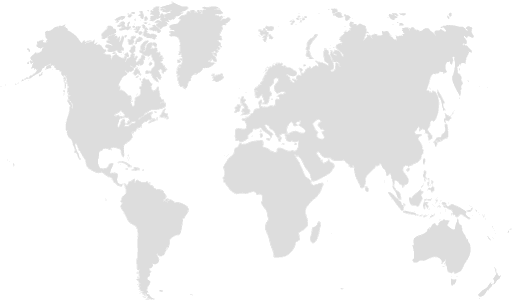 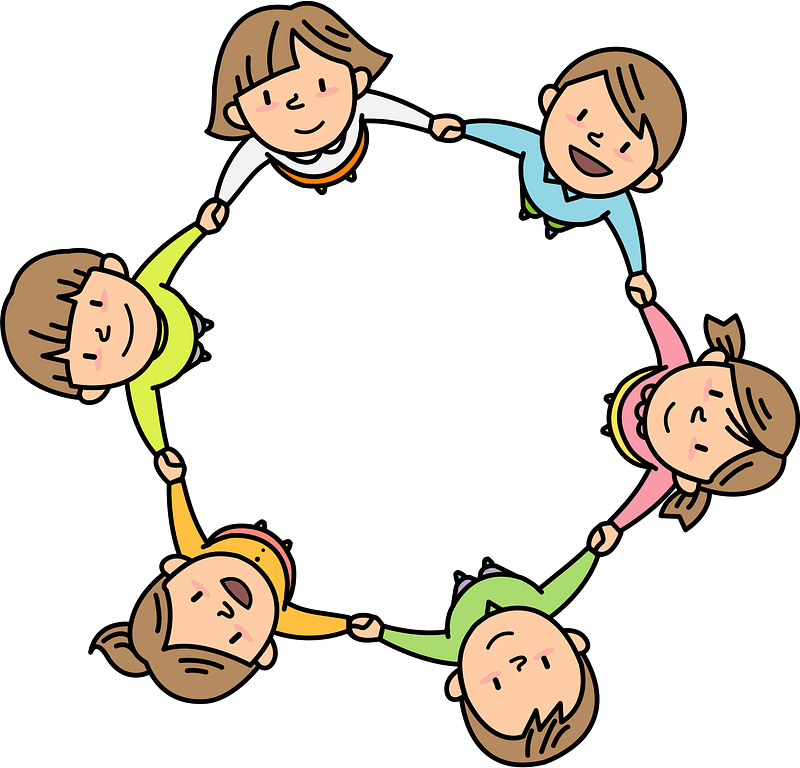 Computing
Digital Painting
Combining shaped tools
Digital Writing
Capital letters, full stops
and colours
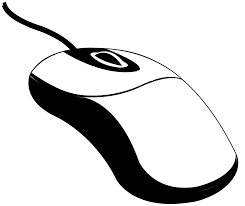 Music
Listening to music and responding appropriately